Körperteile – části těla
9. třída
Körperteile
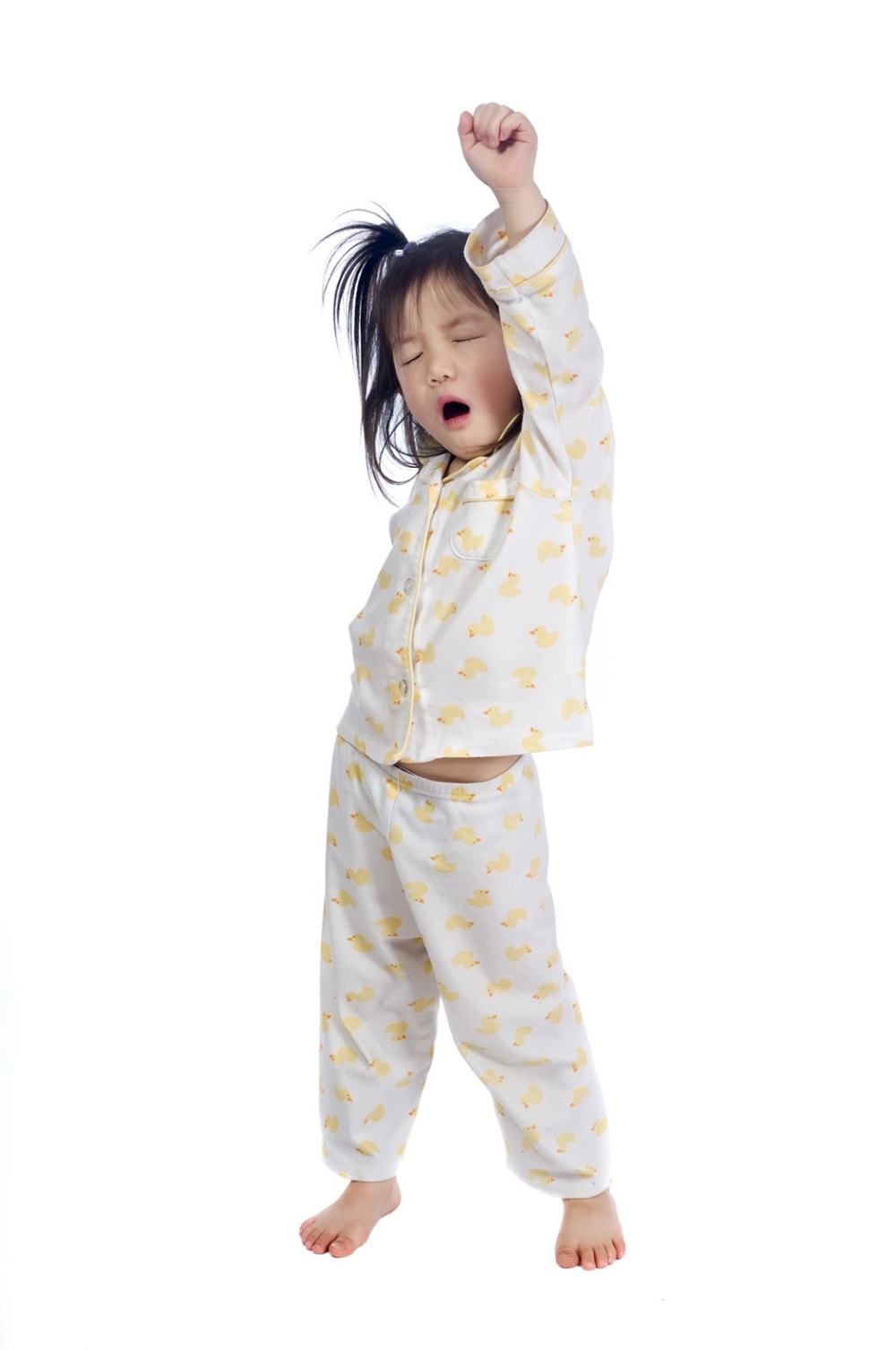 der Kopf
die Köpfe
der Arm
die Arme
die Brust
die Brüste
der Hals
die Hälse
der Bauch
die Bäuche
der Popo
die Popos
das Bein
die Beine
Körperteile
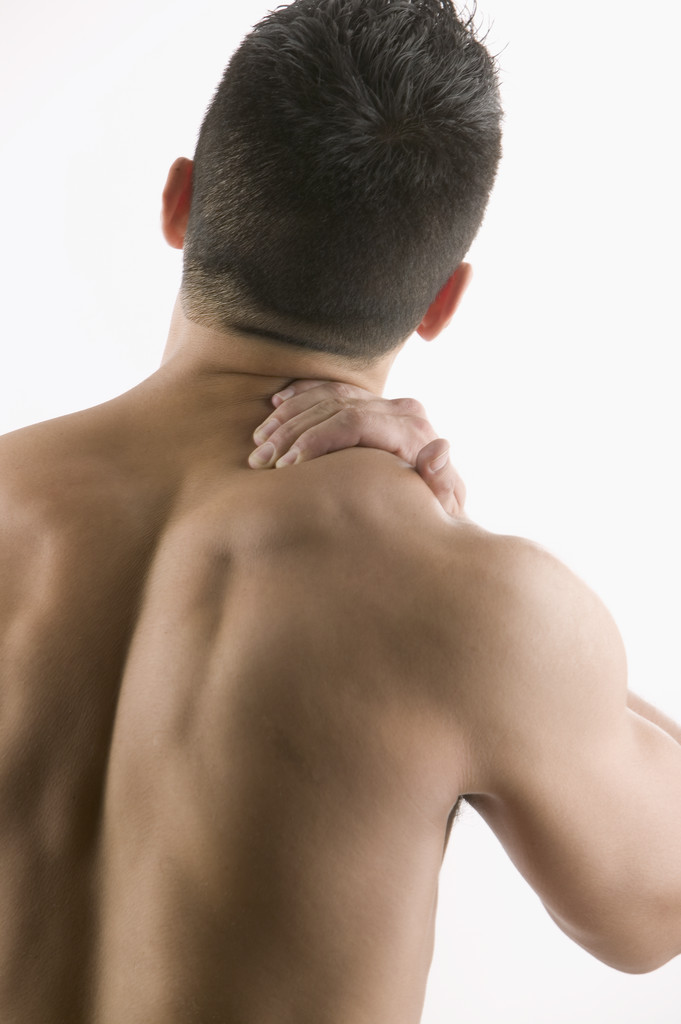 der Rücken
die Rücken
die Schulter
die Schultern
der Arm, die Arme
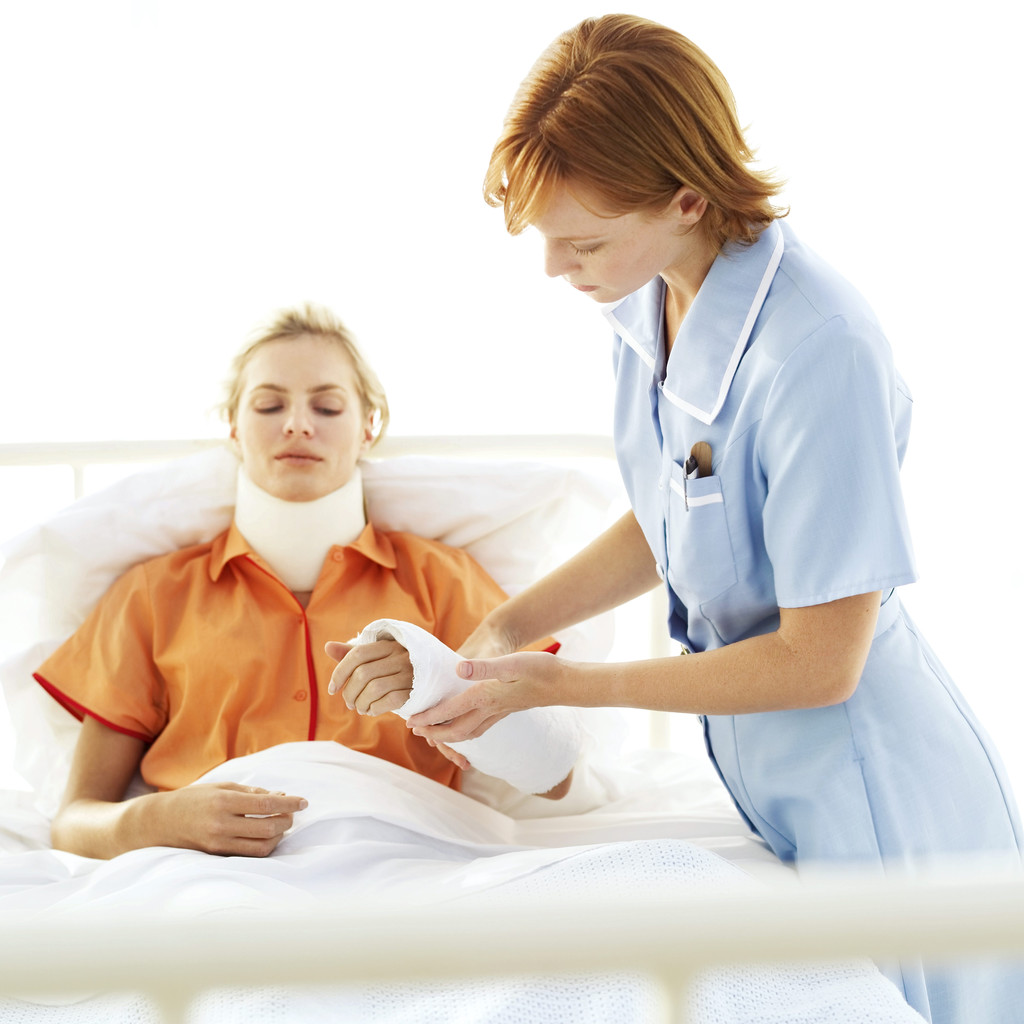 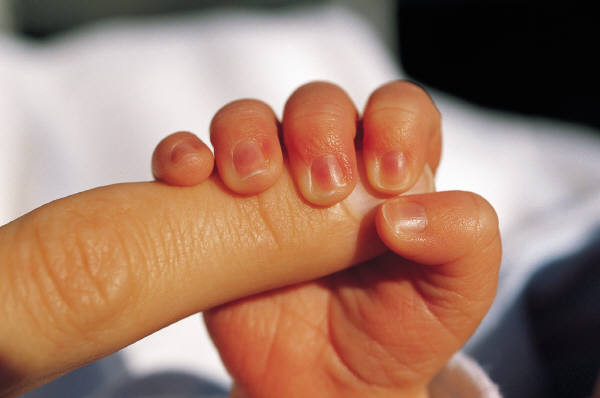 die Hand
die Hände
der Finger
die Finger
der Ellbogen
die Ellbogen
das Bein, die Beine
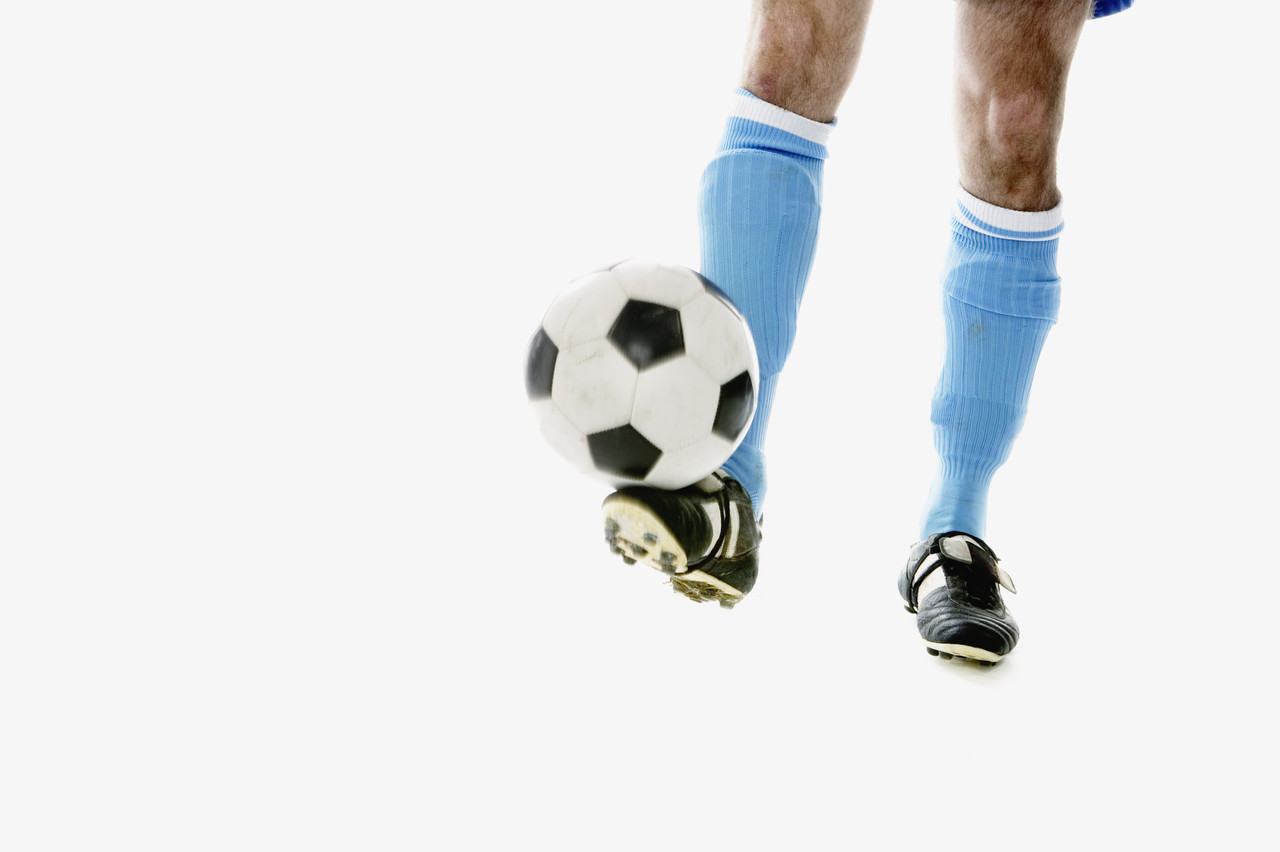 das Knie
die Knie
das Bein
die Beine
die Zehe
die Zehen
der Fuß
die Füße
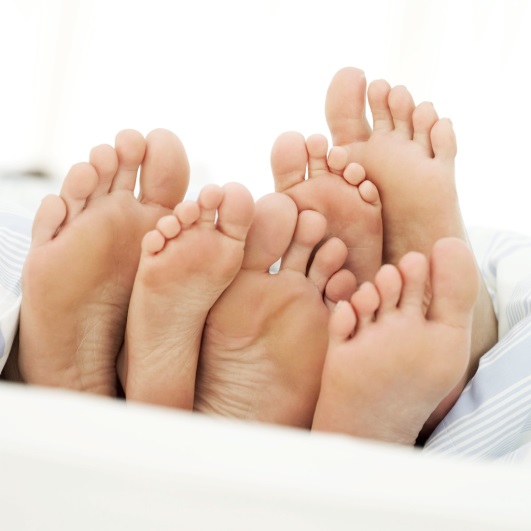 der Kopf, die Köpfedas Gesicht, die Gesichter
das Haar
die Haare
die Stirn
die Stirnen
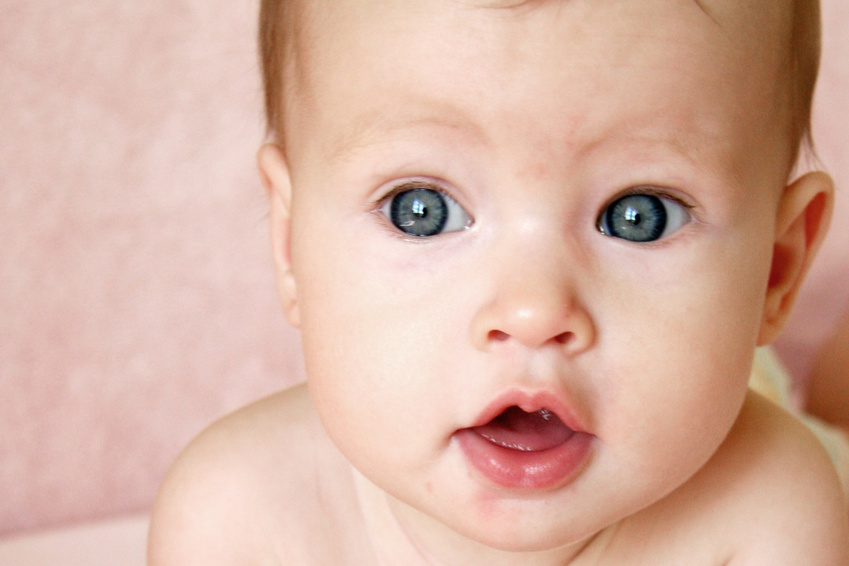 das Ohr
die Ohren
das Auge
die Augen
die Nase
die Nasen
die Wange
die Wangen
der Mund
die Münder
das Kinn
die Kinne
der Mund, die Münder
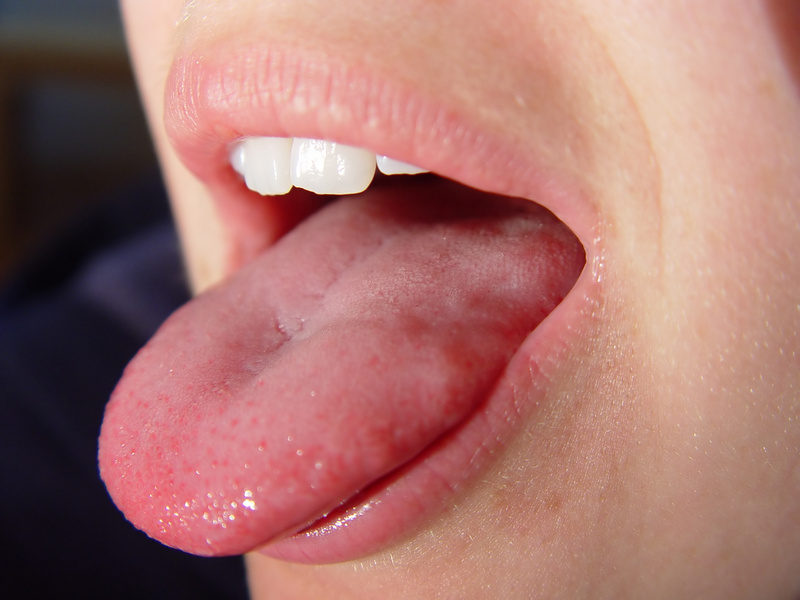 der Zahn
die Zähne
die Lippe
die Lippen
die Zunge
die Zungen
Části lidského těla
der Kopf


die Haare

die Stirn

 die Nase

 die Wangen

 das Ohr

 das Auge
das Kinn

 die Wimpern

 die Augenbraue

 die Zähne


- die Zunge

der Hals

die Schulter
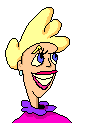 spojuj
ucho

vlasy

oko 

nos

tváře 

hlava

čelo
jazyk

krk

obočí

zuby

brada

řasy

ramena
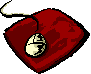 Pokud nevíš, klikni
der Rücken

die Hand

der Finger

der Arm

der Ellbogen

der Bauch

die Brust

der Fuß

das Knie

das Bein 

der Knöchel

die Zehe
břicho

prst

koleno

prsa, hruď

palec

noha

loket

paže

záda

ruka

kotník

noha
Tvoř dvojice nevíš-li,
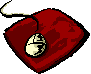 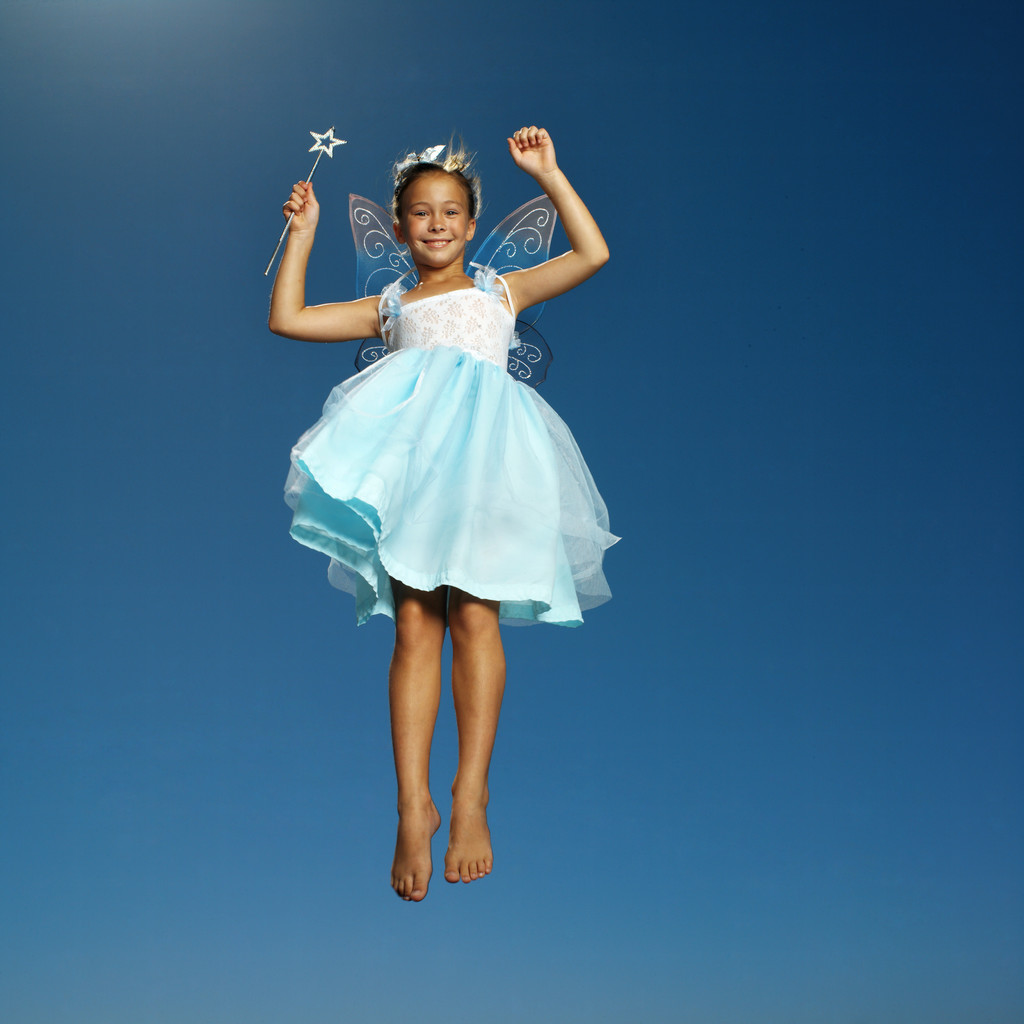 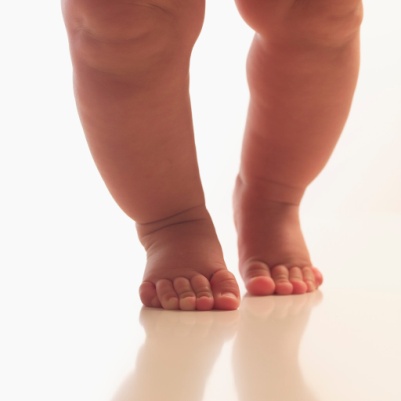